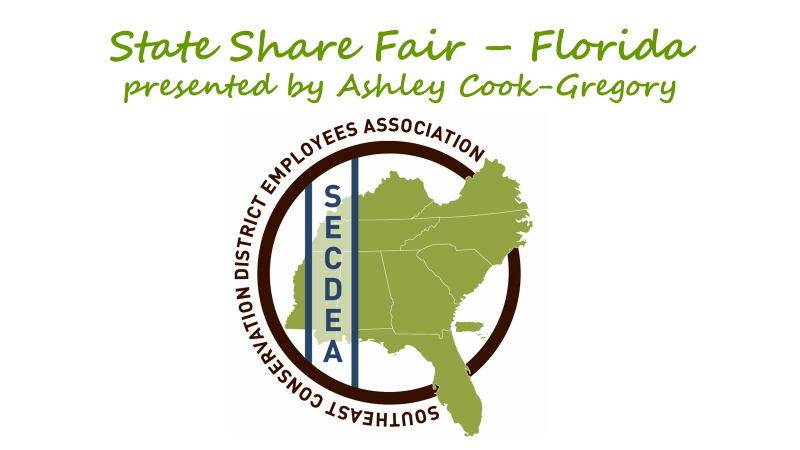 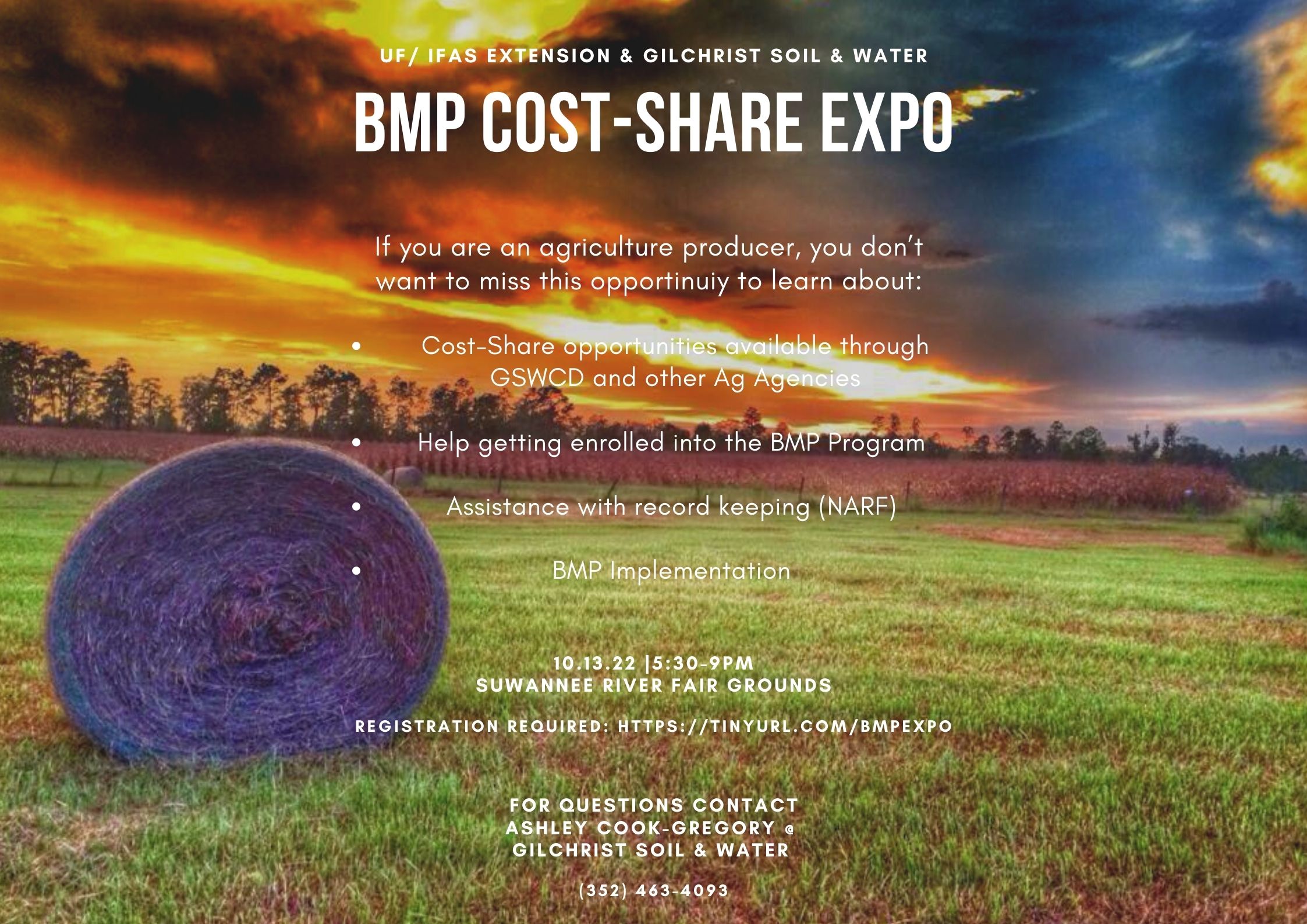 What is a BMP Expo?How is it beneficial? Is it worth your time?
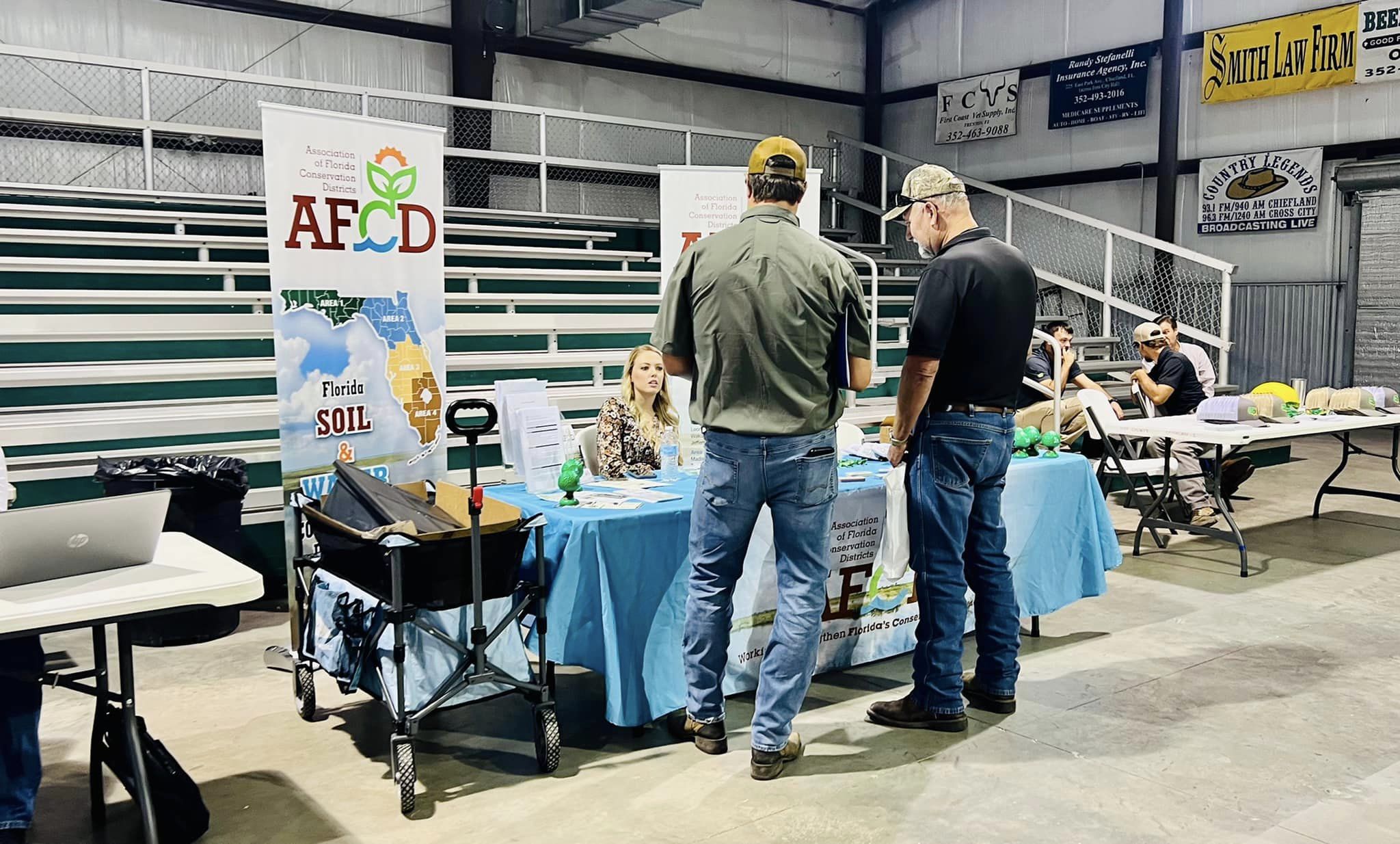 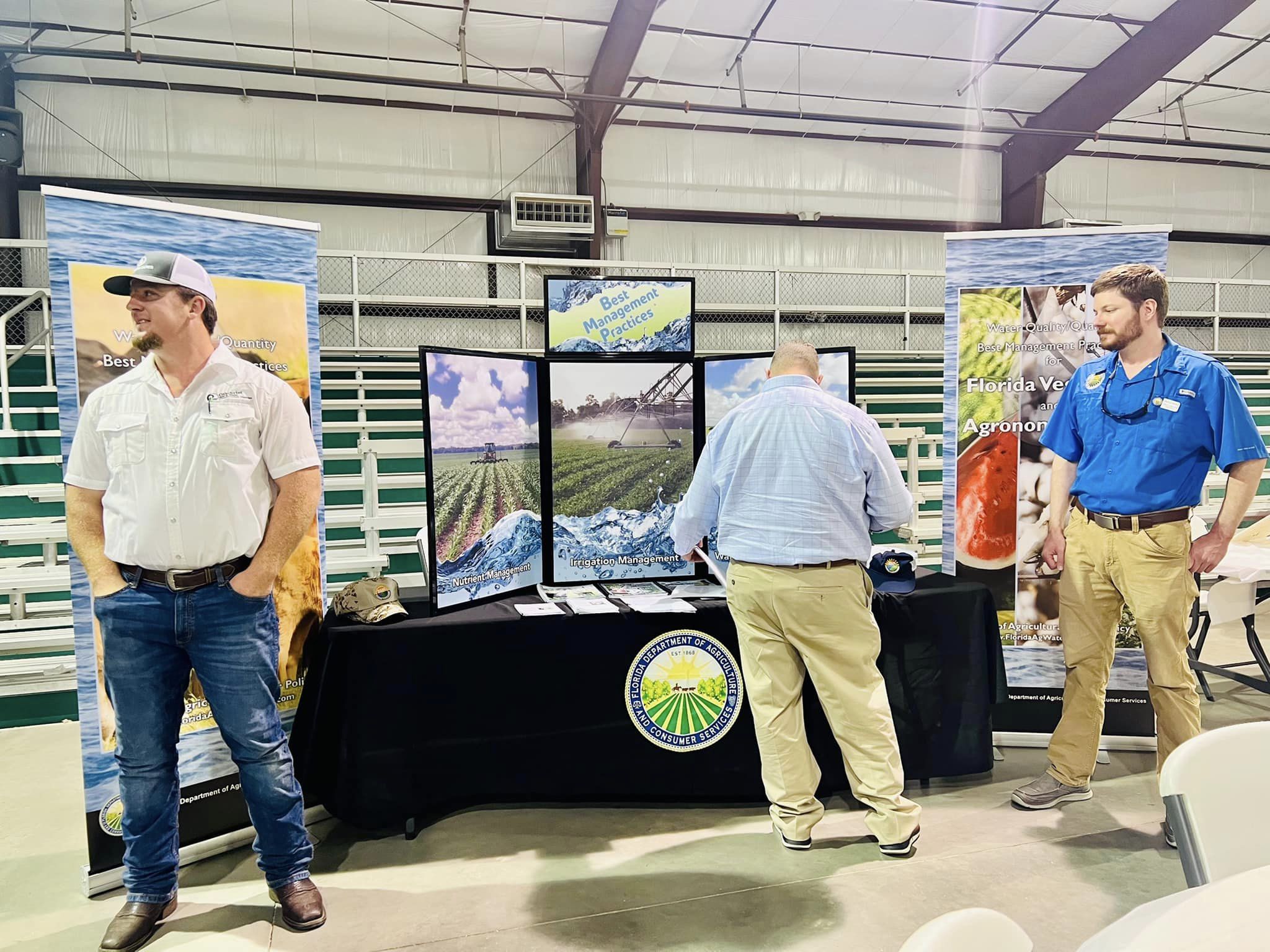 Who do you want there?
Producers 
Government Agencies 
Local Vendors
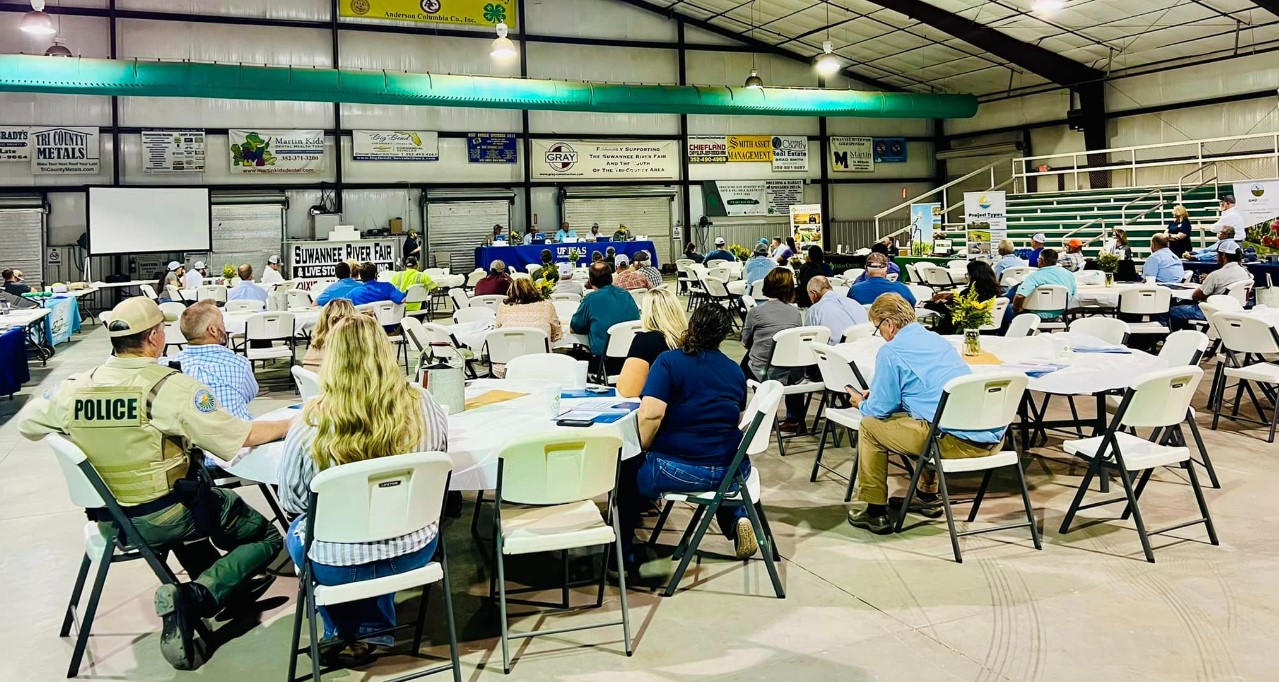 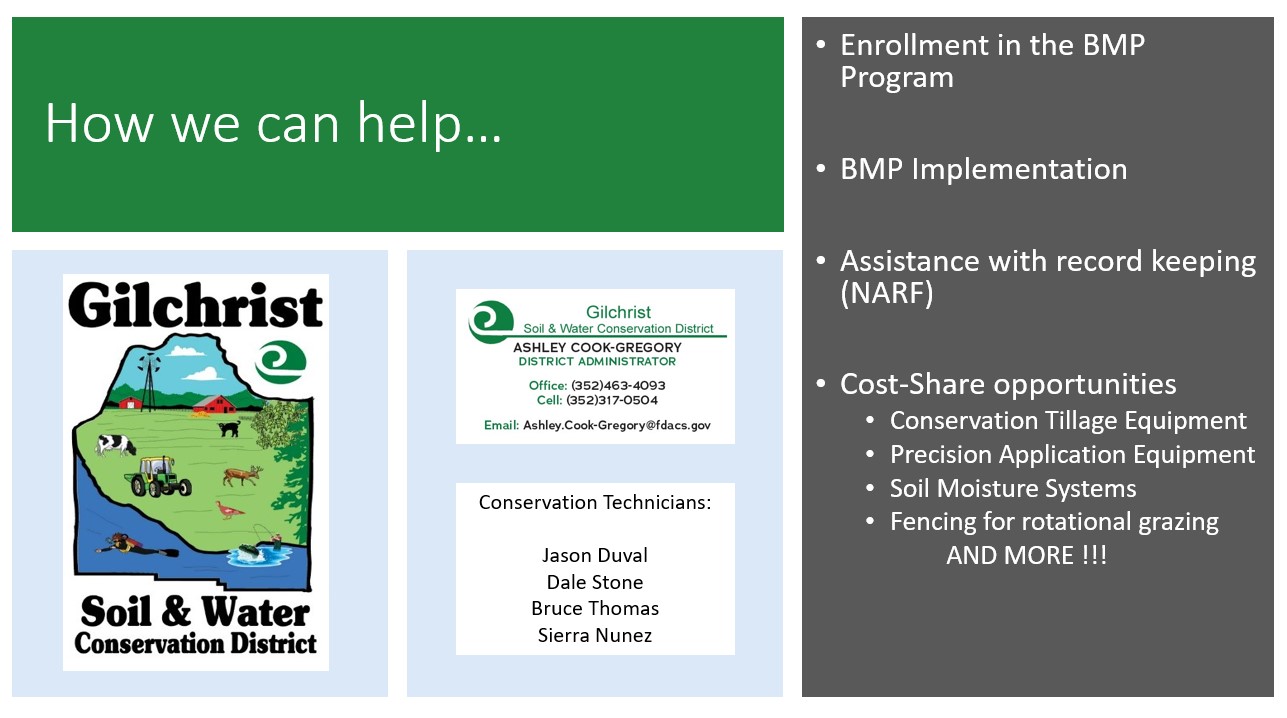 How to guide the agency & vendor expo:
What does the night look like and what do you talk about?
The look when I first sat in a meeting using all the acronyms
SRWMD
SJRWMD
SWFWMD
IV
NOI
IA
BMPs
BMAP
TMDL
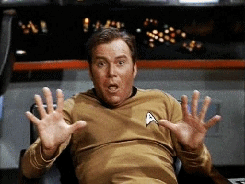 MFLs
ERP
OSTDS
DEP
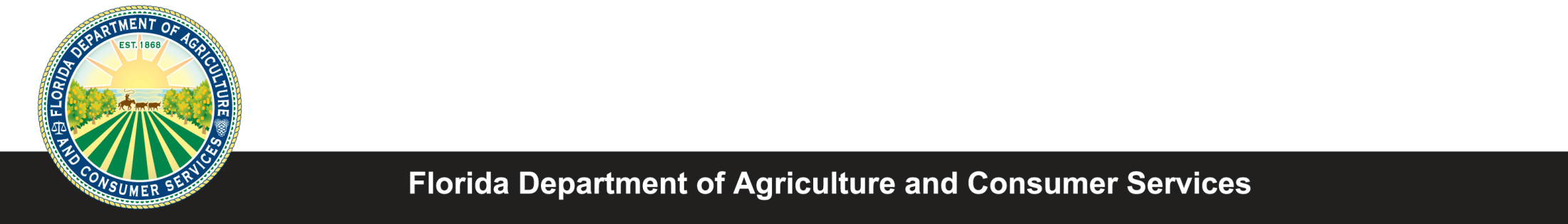 Find out what producers want to know…
Consolidate it so it’s easier to use
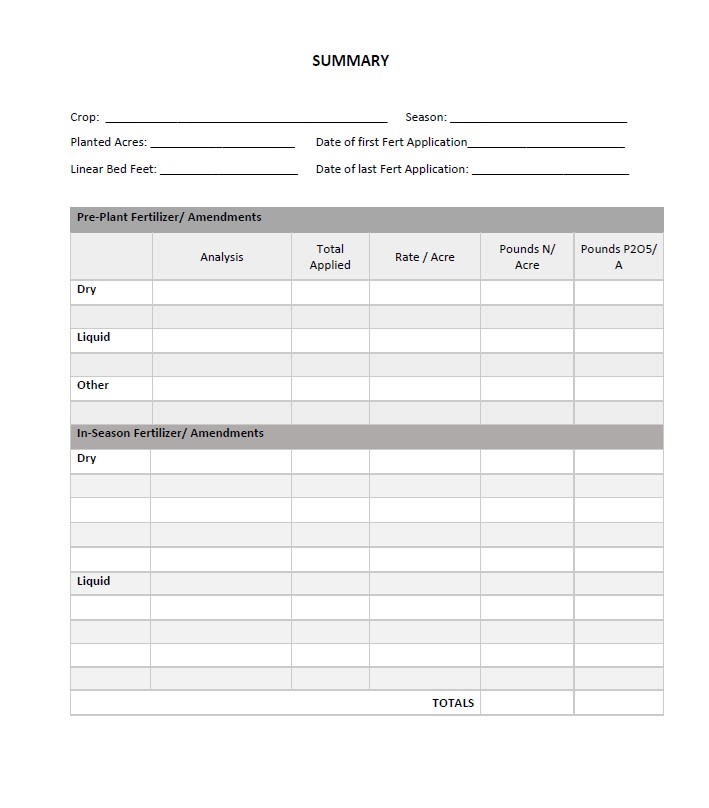 Producer Panel
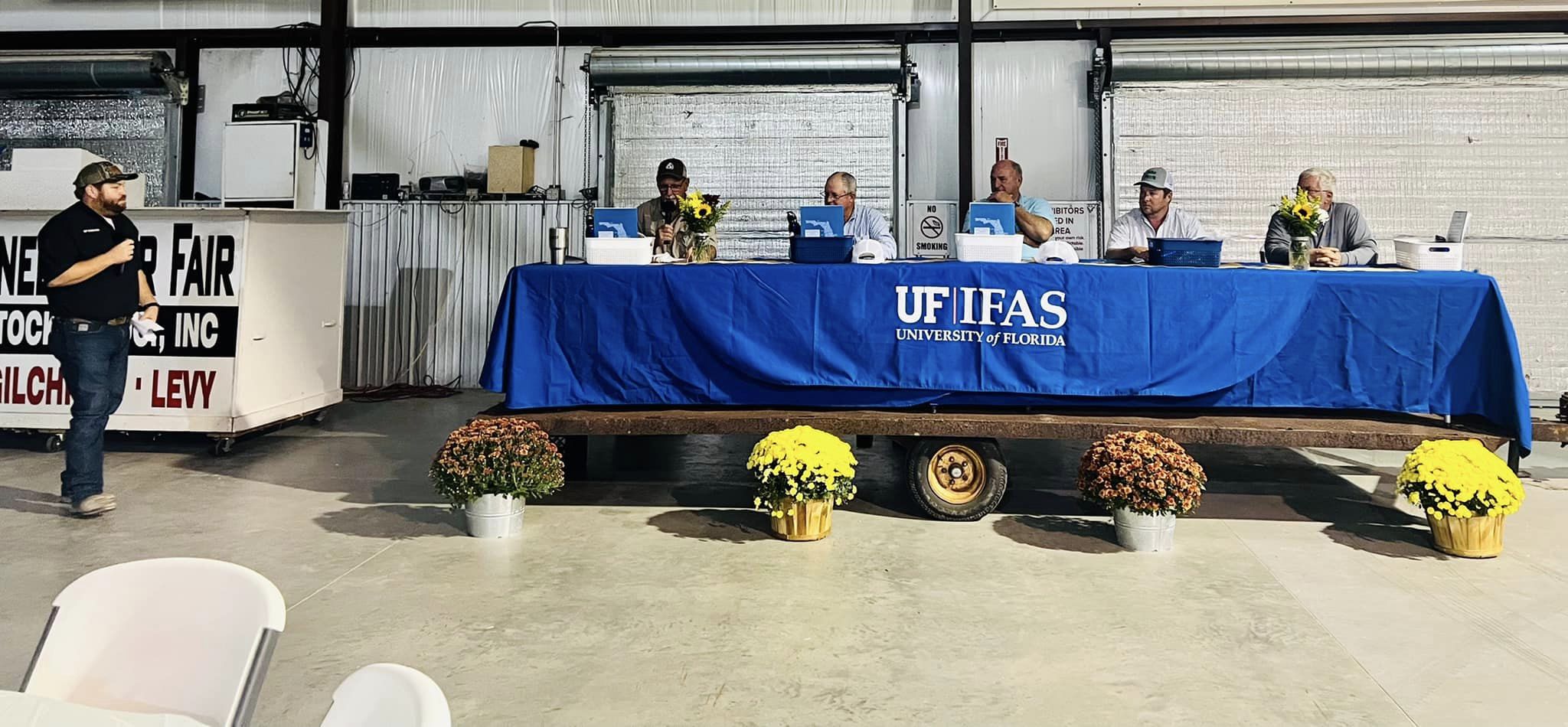 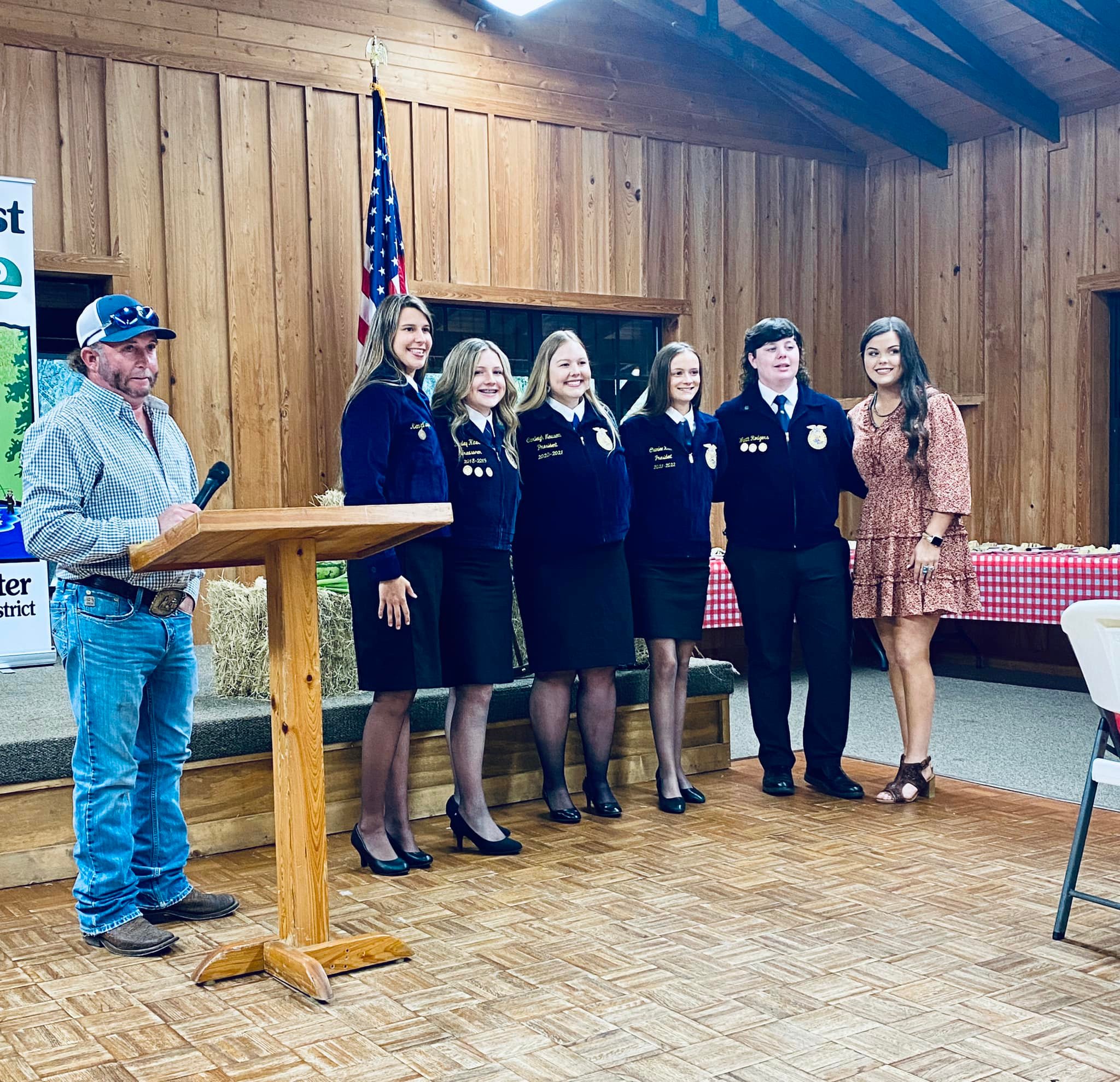 Incorporate your area youth
Feel Free to contact me:
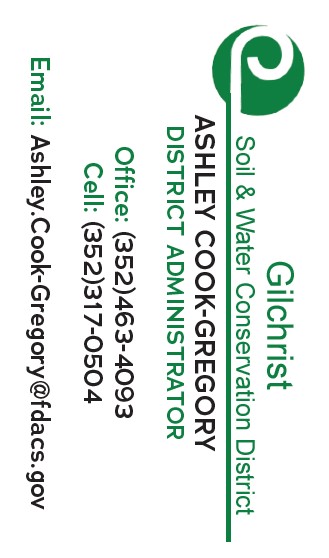